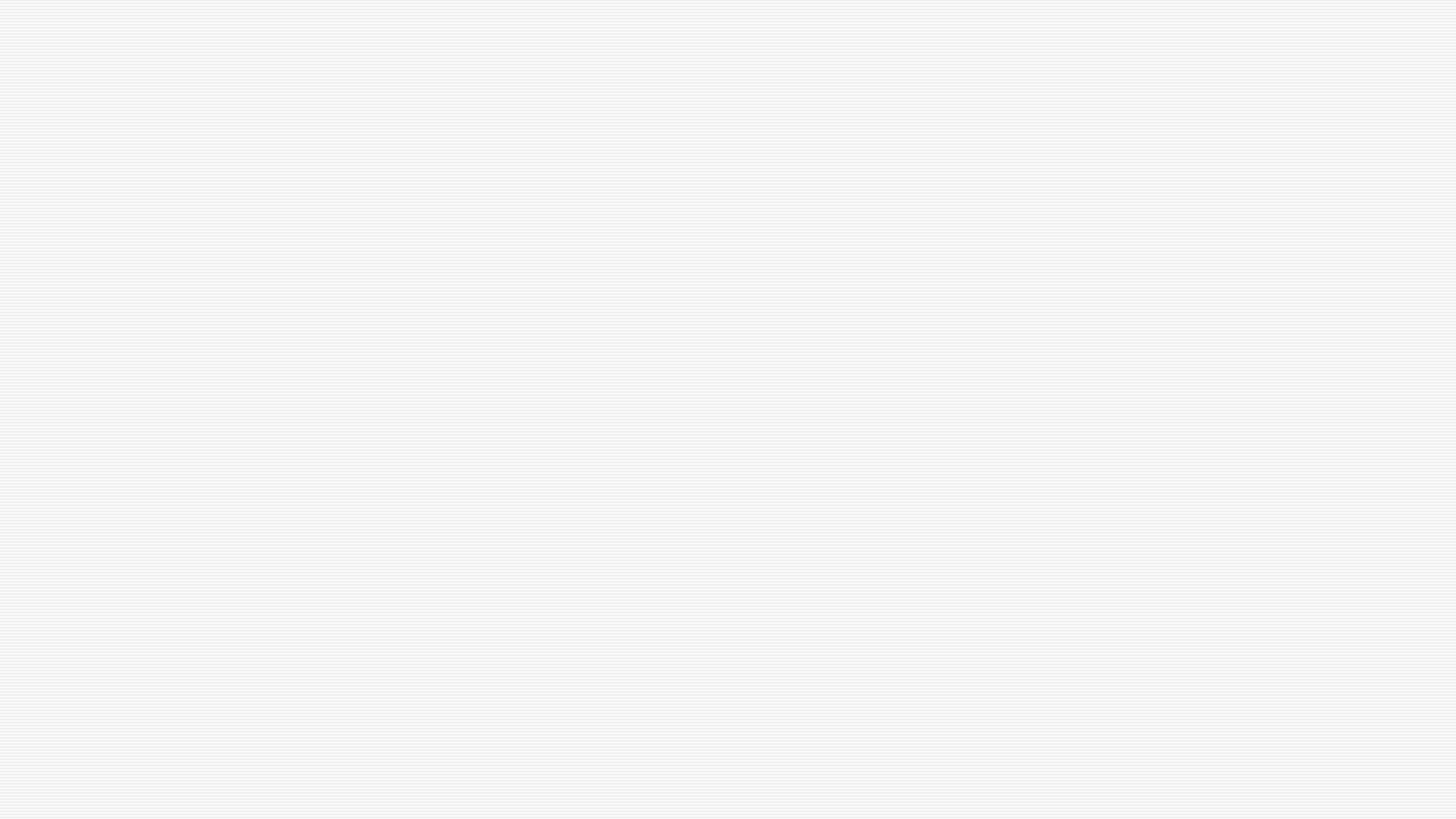 Wonders lesson: Unit 5 Week 4 – day 3
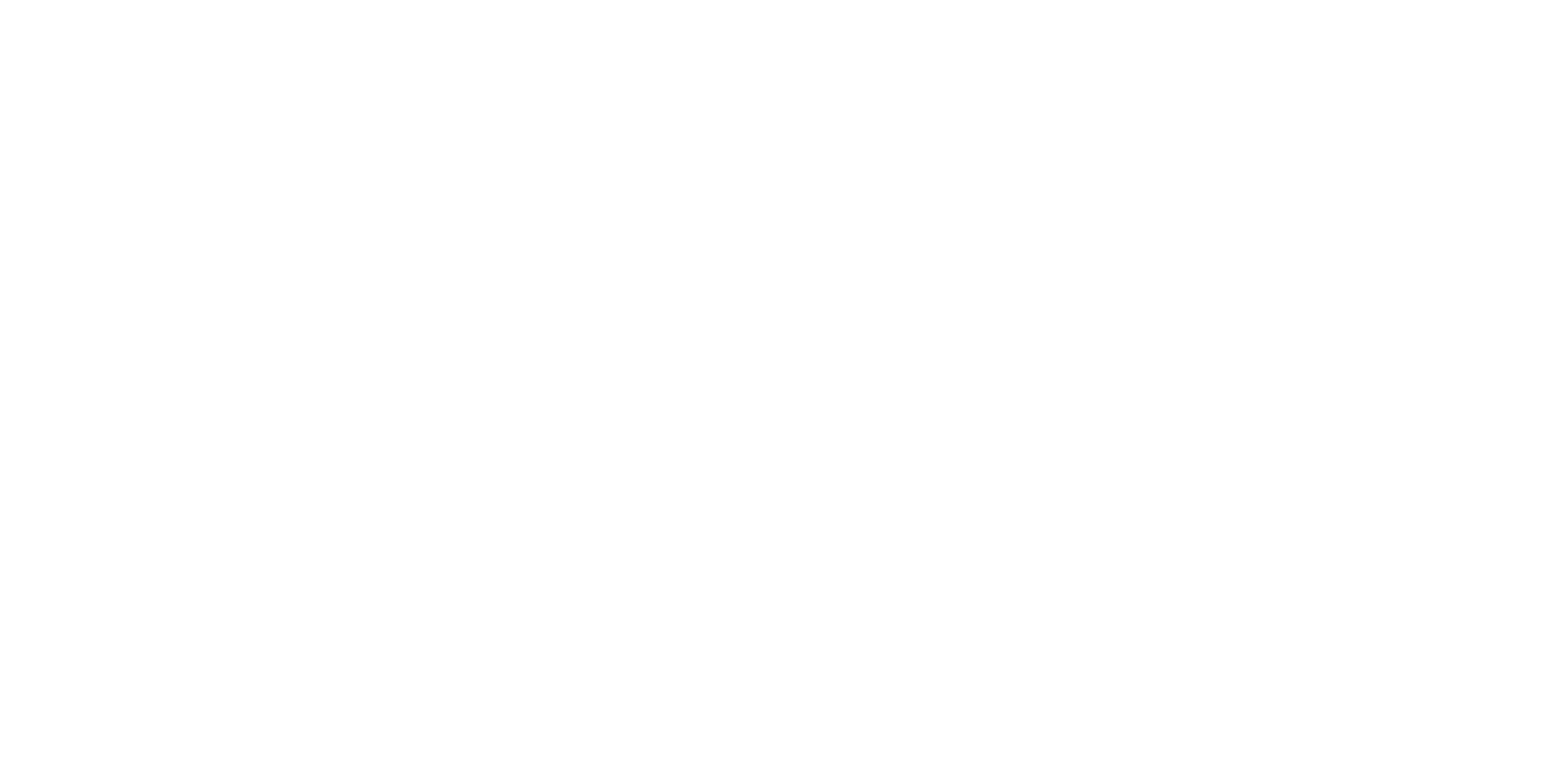 Day 3 – April 15, 2020
EQ: How can scientific knowledge change over time?Genre: Expository TextComprehension Skill: Text Structure – Cause & EffectHow did you do on your guesses??? Today we are working towards our level 2 understanding!
Day 3 – April 15, 2020
Watch the video on cause & effect:
Day 3 – April 15, 2020
Comprehension Skill: Text Structure – Cause & Effect
Read “Changing Views of Earth” - Log into CLASSLINK click connectEd tile Click the red book on Wonders homepage You should see : “This Week’s Reads”  click on “Changing Views of Earth”. (Little book – p.352)

After reading, finish the graphic organizer and provide two more cause and effect relationships within the story (I’ve done the first two for you) 
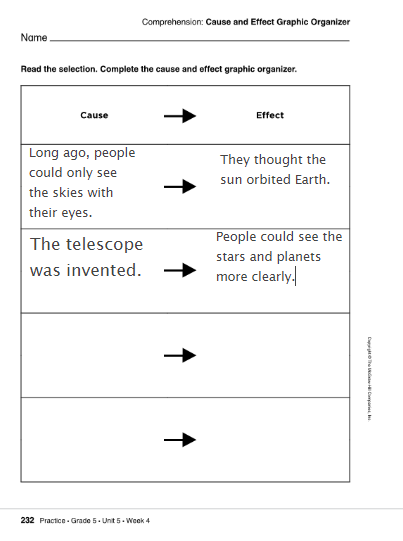 Day 3 – April 15, 2020
Today’s “To-Do” List
Email, text, Remind your answers to the following:

1. Finish the cause & effect graphic organizer and turn it in
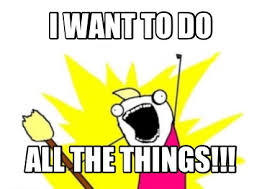